Искусственные спутники Земли
Презентация к уроку физики в 9 классе
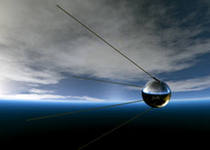 Искусственный спутник Земли 
(ИСЗ) — космический аппарат, вращающийся вокруг Земли по геоцентрической орбите. Для движения по орбите вокруг Земли аппарат должен иметь начальную скорость, равную или немного большую первой космической скорости.
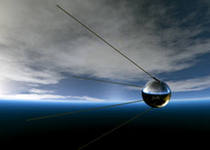 Первый искусственный спутник
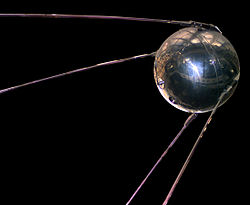 Спутник-1
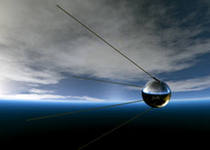 Спутник-1 — первый искусственный спутник Земли, первый космический аппарат, был запущен на орбиту в СССР 4 октября 1957 года.
Кодовое обозначение спутника — ПС-1 (Простейший Спутник-1). Запуск осуществлялся с 5-го научно-исследовательского полигона министерства обороны СССР «Тюра-Там» (получившего впоследствии открытое наименование космодром Байконур) на ракете-носителе «Спутник» (Р-7).
Над созданием искусственного спутника Земли, во главе с основоположником практической космонавтики С. П. Королёвым, работали ученые М. В. Келдыш, М. К. Тихонравов, Н. С. Лидоренко, В. И. Лапко, Б. С. Чекунов, А. В. Бухтияров и многие другие.
Дата запуска считается началом космической эры человечества, а в России отмечается как памятный день Космических войск.
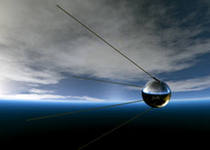 Параметры полёта
Начало полёта — 4 октября 1957 в 19:28:34 по Гринвичу
Окончание полёта — 4 января 1958
Масса аппарата — 83,6 кг;
Максимальный диаметр — 0,58 м.
Наклонение орбиты — 65,1°.
Период обращения — 96,7 мин.
Перигей — 228 км.
Апогей — 947 км.
Витков — 1440
Устройство
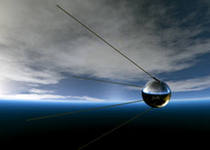 Корпус спутника состоял из двух полусфер диаметром 58 см из алюминиевого сплава со стыковочными шпангоутами, соединёнными между собой 36 болтами. Герметичность стыка обеспечивала резиновая прокладка. В верхней полуоболочке располагались две антенны, каждая из двух штырей по 2,4 м и по 2,9 м. Так как спутник был неориентирован, то четырёхантенная система давала равномерное излучение во все стороны.
Внутри герметичного корпуса были размещены: блок электрохимических источников; радиопередающее устройство; вентилятор; термореле и воздуховод системы терморегулирования; коммутирующее устройство бортовой электроавтоматики; датчики температуры и давления; бортовая кабельная сеть. Масса: 83,6 кг.
Типы спутников
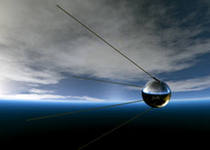 Различают следующие типы спутников:
Астрономические спутники — это спутники, предназначенные для исследования планет, галактик и других космических объектов.
Биоспутники — это спутники, предназначенные для проведения научных экспериментов над живыми организмами в условиях космоса.
Дистанционного зондирования Земли
Космические корабли — пилотируемые космические аппараты
Космические станции — долговременные космические корабли
Метеорологические спутники — это спутники, предназначенные для передачи данных в целях предсказания погоды, а также для наблюдения климата Земли
Малые спутники — спутники малого веса (менее 1 или 0.5 тонн) и размера[5][6]. Включают в себя миниспутники (более 100 кг), микроспутники (более 10 кг) и наноспутники (легче 10 кг)
Разведывательные спутники
Навигационные спутники
Спутники связи
Экспериментальные спутники
История запуска
Полёту первого спутника предшествовала длительная работа советских ракетных конструкторов во главе с Сергеем Королёвым
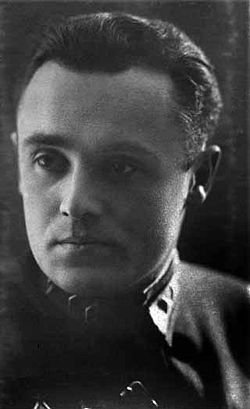 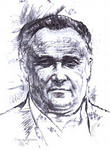 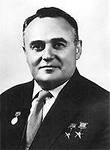 Биография
Сергей Павлович Королёв (30 декабря 1906 (12 января 1907), Житомир — 14 января 1966, Москва) — советский учёный, конструктор и организатор производства ракетно-космической техники и ракетного оружия СССР, основоположник практической космонавтики. Крупнейшая фигура XX века в области космического ракетостроения и кораблестроения.
Королёв является создателем советской ракетно-космической техники, обеспечившей стратегический паритет и сделавшей СССР передовой ракетно-космической державой, и ключевой фигурой в освоении человеком космоса, создателем практической космонавтики. Благодаря его идеям был осуществлён запуск первого искусственного спутника Земли и первого космонавта Юрия Гагарина.
Дважды Герой Социалистического Труда, лауреат Ленинской премии, академик Академии наук СССР. Член КПСС с 1953 года. Подполковник.
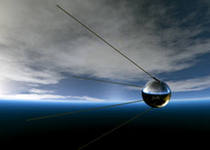 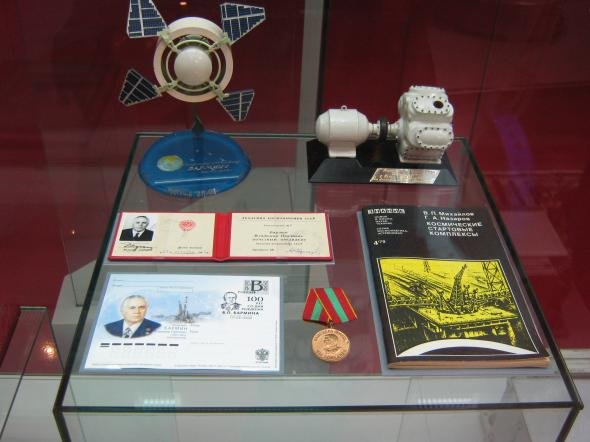 Советские искусственные спутники Земли.
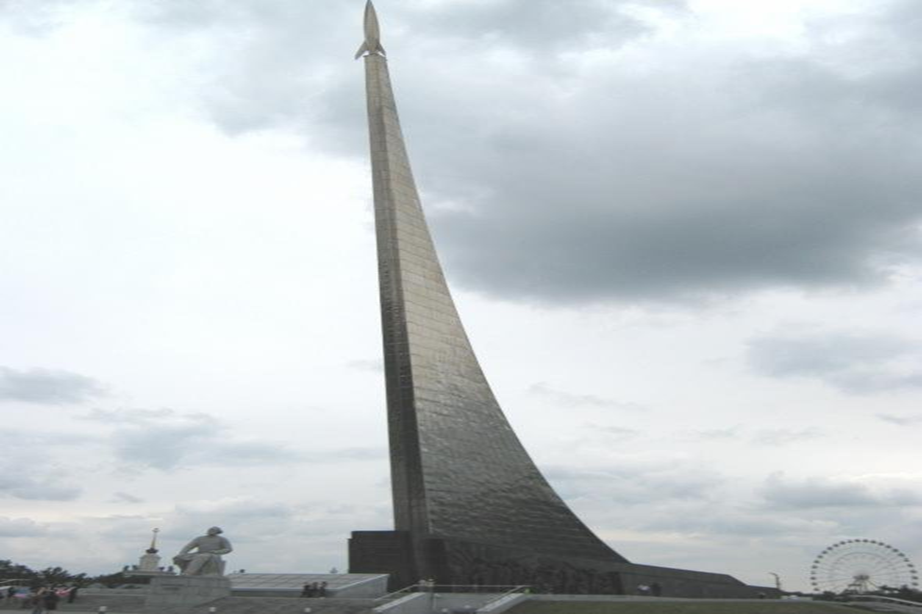 Советские искусственные спутники Земли. «Союз».
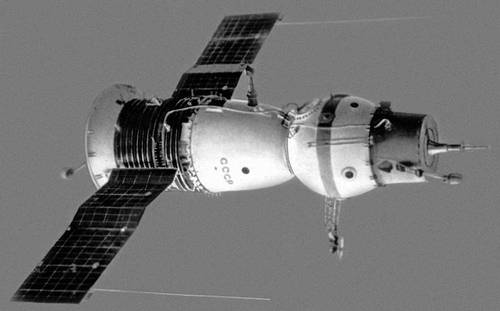 «Восток»
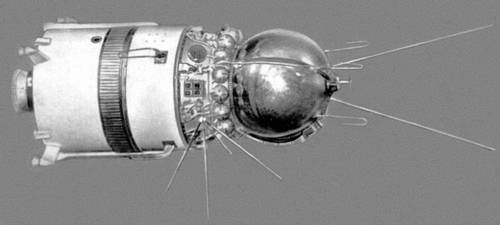 «Метеор»
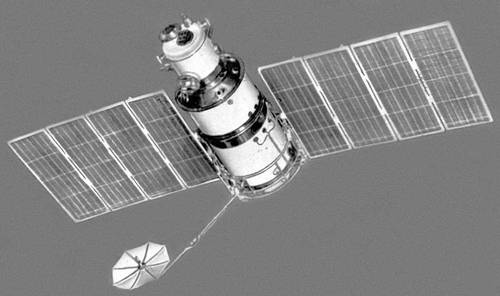 «Салют»
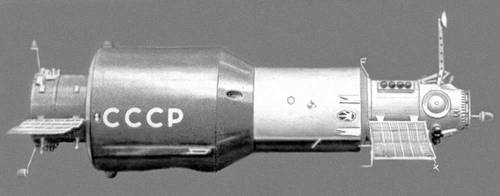 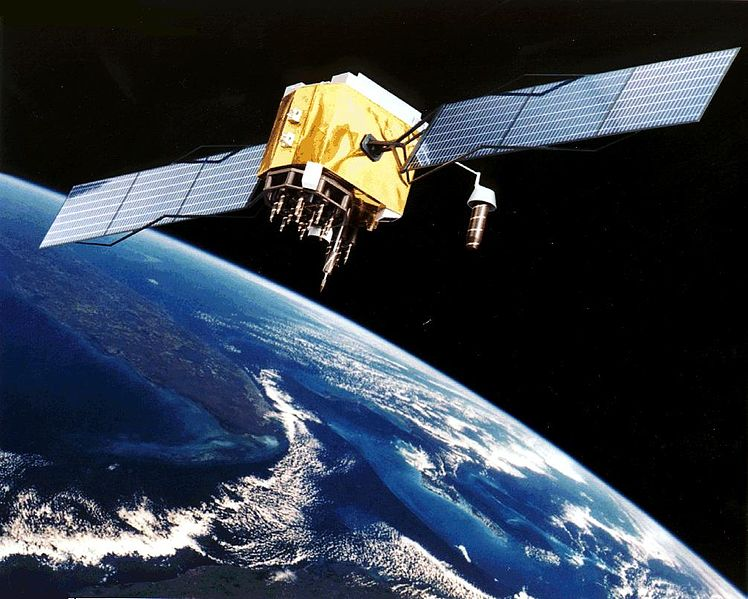